Our God is Able
Daniel 3:1-18
[Speaker Notes: Print Slides 1,14,17
Based on an outline by Joe Price (The Spirit’s Sword, Feb. 7, 2005)]
Our God is Able
To Give and Sustain Life
Psalm 33:6-9; Hebrews 11:3
Psalm 33:6-9
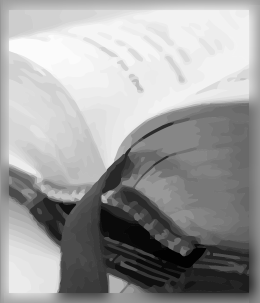 By the word of the Lord the heavens          were made, And all the host of them                          by the breath of His mouth.  7 He gathers the waters of the sea together as a heap;  He lays up the deep in storehouses.  8 Let all the earth fear the Lord; Let all the inhabitants of the world stand in awe of Him.  9 For He spoke, and it was done; He commanded, and it stood fast.

God’s power is displayed in the Creation
Hebrews 11:3
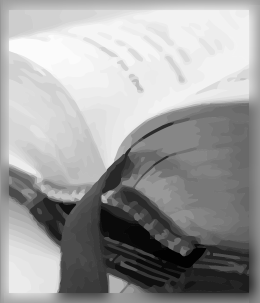 By faith we understand that the                     worlds were framed by the word                          of God, so that the things which are seen were not made of things which are visible.
The Illogical Alternative
“The world is a thing of utter inordinate complexity and richness and strangeness that is absolutely awesome.  The idea that such complexity can arise not only out of such simplicity, but probably out of absolutely nothing is the most fabulous extraordinary idea”

Douglas AdamsAuthor, The Hitchhikers Guide to the Galaxy

Not an extraordinary idea, a fanciful one, with no scientific or logical basis.
Our God is Able
To Give and Sustain Life
Psalm 33:6-9; Hebrews 11:3
To Save our Souls
2 Corinthians 5:17-21 READ; Romans 1:16
Romans 1:16
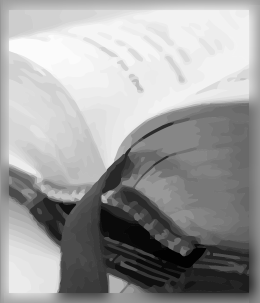 For I am not ashamed of the                            gospel of Christ, for it is the power                       of God to salvation for everyone who      believes, for the Jew first and also for the Greek.
Our God is Able
To Give and Sustain Life
Psalm 33:6-9; Hebrews 11:3
To Save our Souls
2 Corinthians 5:17-21 READ; Romans 1:16
To Deliver Us
1 Corinthians 10:13; Hebrews 12:1-2
1 Corinthians 10:13
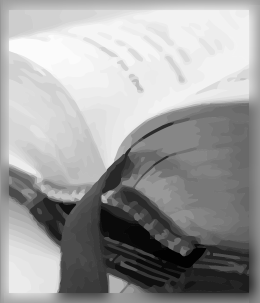 No temptation has overtaken you              except such as is common to man; but                    God is faithful, who will not allow you                     to be tempted beyond what you are able, but with the temptation will also make the way of escape, that you may be able to bear it.

From temptation
Hebrews 12:1-2
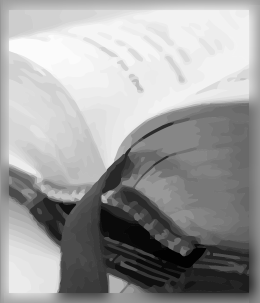 Therefore we also, since we are                surrounded by so great a cloud of                  witnesses, let us lay aside every weight,                   and the sin which so easily ensnares us, and let us run with endurance the race that is set before us, 2 looking unto Jesus, the author and finisher of our faith, who for the joy that was set before Him endured the cross, despising the shame, and has sat down at the right hand of the throne of God.
Our God is Able
To Give and Sustain Life
Psalm 33:6-9; Hebrews 11:3
To Save our Souls
2 Corinthians 5:17-21 READ; Romans 1:16
To Deliver Us
1 Corinthians 10:13; Hebrews 12:1-2
To Reward Us
James 1:12; 2 Timothy 4:7-8
James 1:12
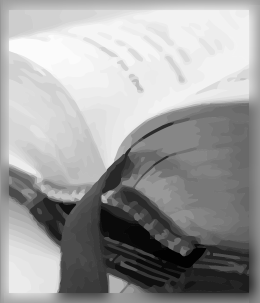 Blessed is the man who endures           temptation; for when he has been                   approved, he will receive the crown of                    life which the Lord has promised to those who love Him.
2 Timothy 4:7-8
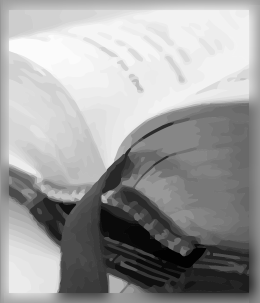 I have fought the good fight, I have                    finished the race, I have kept the faith.                 8 Finally, there is laid up for me the                    crown of righteousness, which the Lord, the righteous Judge, will give to me on that Day, and not to me only but also to all who have loved His appearing.
Our God is Able
To Give and Sustain Life
Psalm 33:6-9; Hebrews 11:3
To Save our Souls
2 Corinthians 5:17-21 READ; Romans 1:16
To Deliver Us
1 Corinthians 10:13; Hebrews 12:1-2
To Reward Us
James 1:12; 2 Timothy 4:7-8
To Punish
2 Thessalonians 1:6,8-9; 2 Peter 3:5-7
2 Thessalonians 1:6,8-9
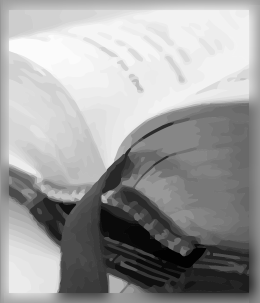 6 Since it is a righteous thing with                       God to repay with tribulation those                       who trouble you… 8 In flaming fire taking vengeance  on those who do not know God, and                       on those who do not obey the gospel of our Lord Jesus Christ. 9 These shall be punished with everlasting destruction from the presence of the Lord and from the glory of His power.
2 Peter 3:5-7
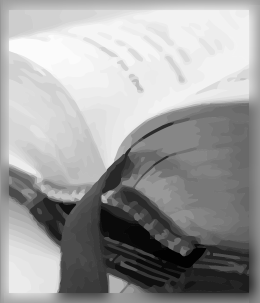 For this they [scoffers] willfully                           forget: that by the word of God the               heavens were of old, and the earth                    standing out of water and in the water, 6 by which the world that then existed perished, being flooded with water. 7 But the heavens and the earth which are now preserved by the same word, are reserved for fire until the day of judgment and perdition of ungodly men.
Conclusion
Trust in God!  He has the power, and as our refuge extends His mercy to us!

Psalm 62:8,11-12
Psalm 62:8,11-12
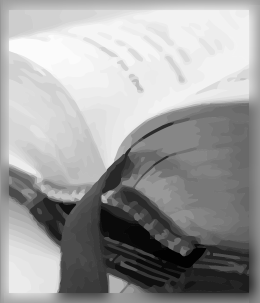 Trust in Him at all times, you                           people; Pour out your heart before                      Him; God is a refuge for us … 11 God                        has spoken once, Twice I have heard this: That power belongs to God. 12 Also to You, O Lord, belongs mercy; For You render to each one according to his work.